アプリプログラミングシート
おみくじアプリ編
Python(Brython)版
学習目標
単元の流れ
おみくじアプリの指導は４コマ分示しているが、必ずしも４まで行う必要は無い。1～2だけでも、変数・分岐・乱数などの仕組みの学習は行うことが可能である。
1コマ目の指導
2コマ目の指導
3コマ目の指導
4コマ目の指導
おみくじアプリ
アプリの概要
ボタンを押すと、「大吉」「中吉」「凶」などの結果をランダムに表示するアプリを作成します。

このアプリを題材として、ランダム値を取得する方法と、条件に応じて画像を差し替える方法を学びます。
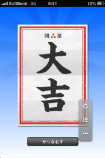 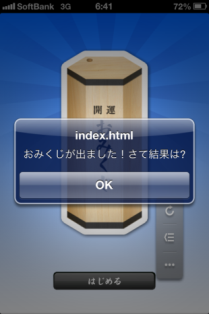 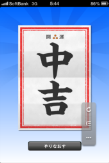 学習内容
おみくじアプリを動かしてみよう
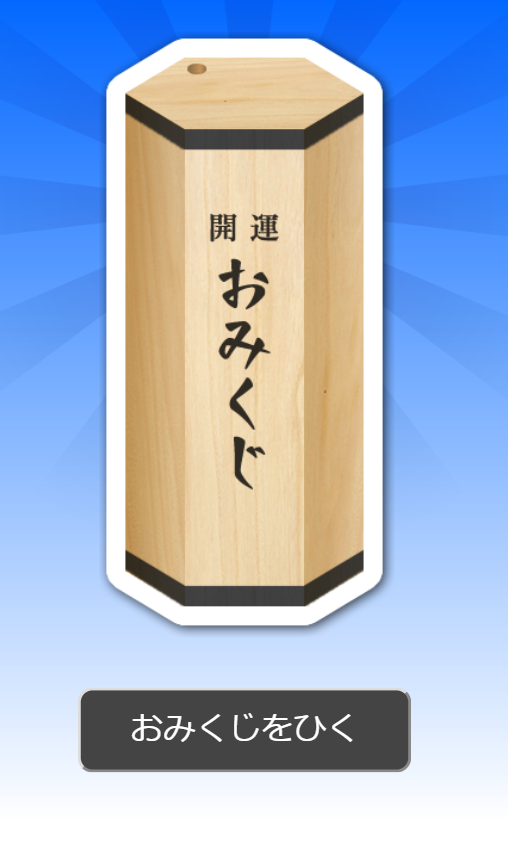 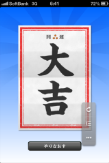 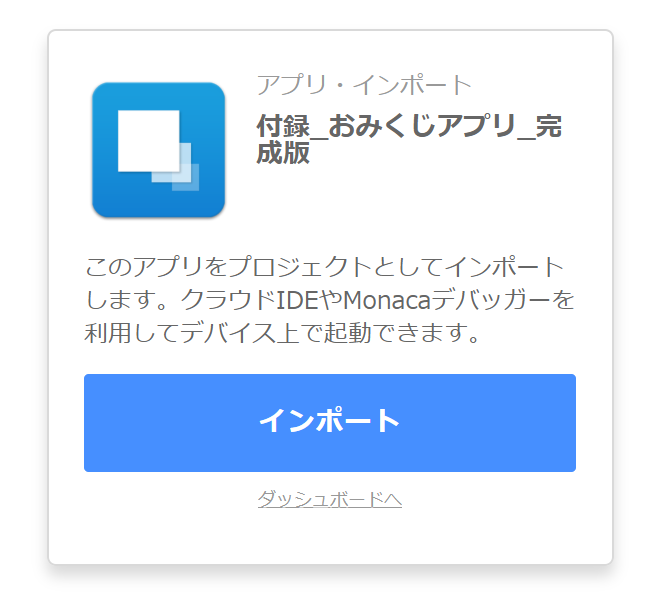 MonacaプロジェクトとしてインポートしてIDEで開く
おみくじアプリとして
動作することを確認する
サポートページからおみくじアプリの『完成版』をクリック
プログラムを読んでみよう
import random
# おみくじの処理
def play(e):
# 1から4までの整数をランダムに作り、変数noに代入する
  no = random.randint(0,4)
  if no == 0:
    image_name = 'daikichi.png'
  elif no == 1:
    image_name = 'chuukichi.png'
  elif no == 2:
    image_name = 'shoukichi.png'
  elif no == 3:
    image_name = 'suekichi.png'
  else:
    image_name = 'kyou.png'  # 画面にメッセージを表示する 
  alert('おみくじが出ました！さて結果は？')
  # 画像と文字列の差し替え
  document['omikuji'].src = 'img/' + image_name
  document['playBtn'].textContent = 'やりなおす'
# ボタンがクリックされたら、おみくじの処理を呼び出すように設定する
document['playBtn'].bind('click',play)
①乱数で結果を生成する
②結果に応じて画像を変える
③結果の表示
おみくじアプリのフローチャート
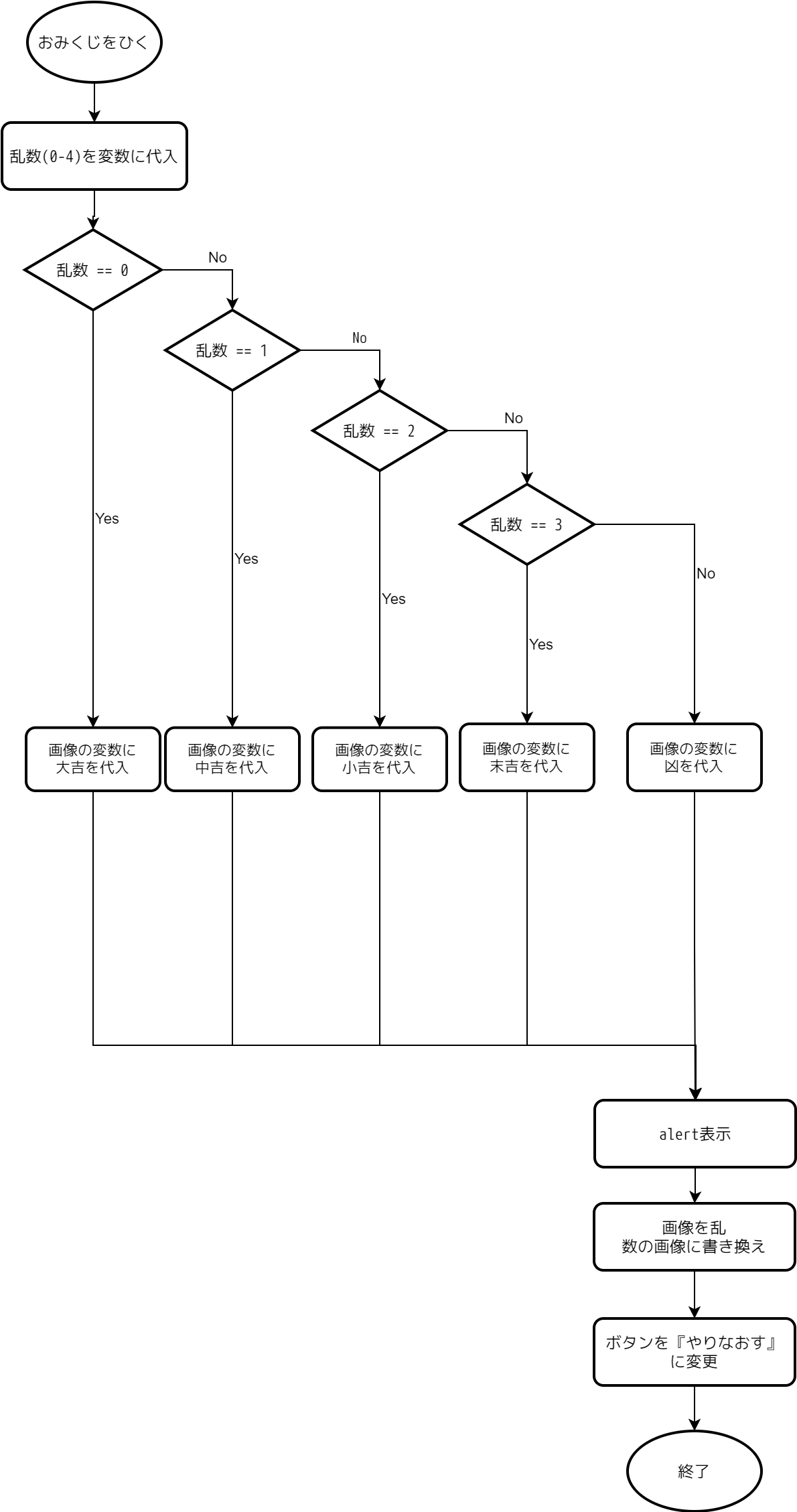 カスタマイズ① おみくじの結果を追加してみよう
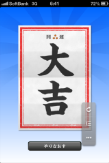 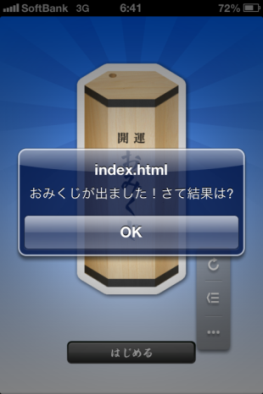 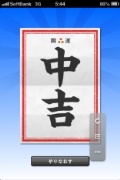 乱数の範囲を1大きくする
乱数の結果によって『daikyo.png』が選ばれるようにする
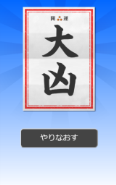 プログラムを変更
import random
# おみくじの処理
def play(e):
# 0から4までの整数をランダムに作り、変数noに代入する
  no = random.randint(0,5)
  if no == 0:
    image_name = 'daikichi.png'
  elif no == 1:
    image_name = 'chuukichi.png'
  elif no == 2:
    image_name = 'shoukichi.png'
  elif no == 3:
    image_name = 'suekichi.png'
  elif no == 4:
    image_name = 'kyou.png'
  else:
    image_name = 'daikyou.png'
①乱数の範囲を0～5としたいので『5』に変更
②乱数が5以上なら
大凶に変更
カスタマイズ① おみくじの結果を追加してみよう
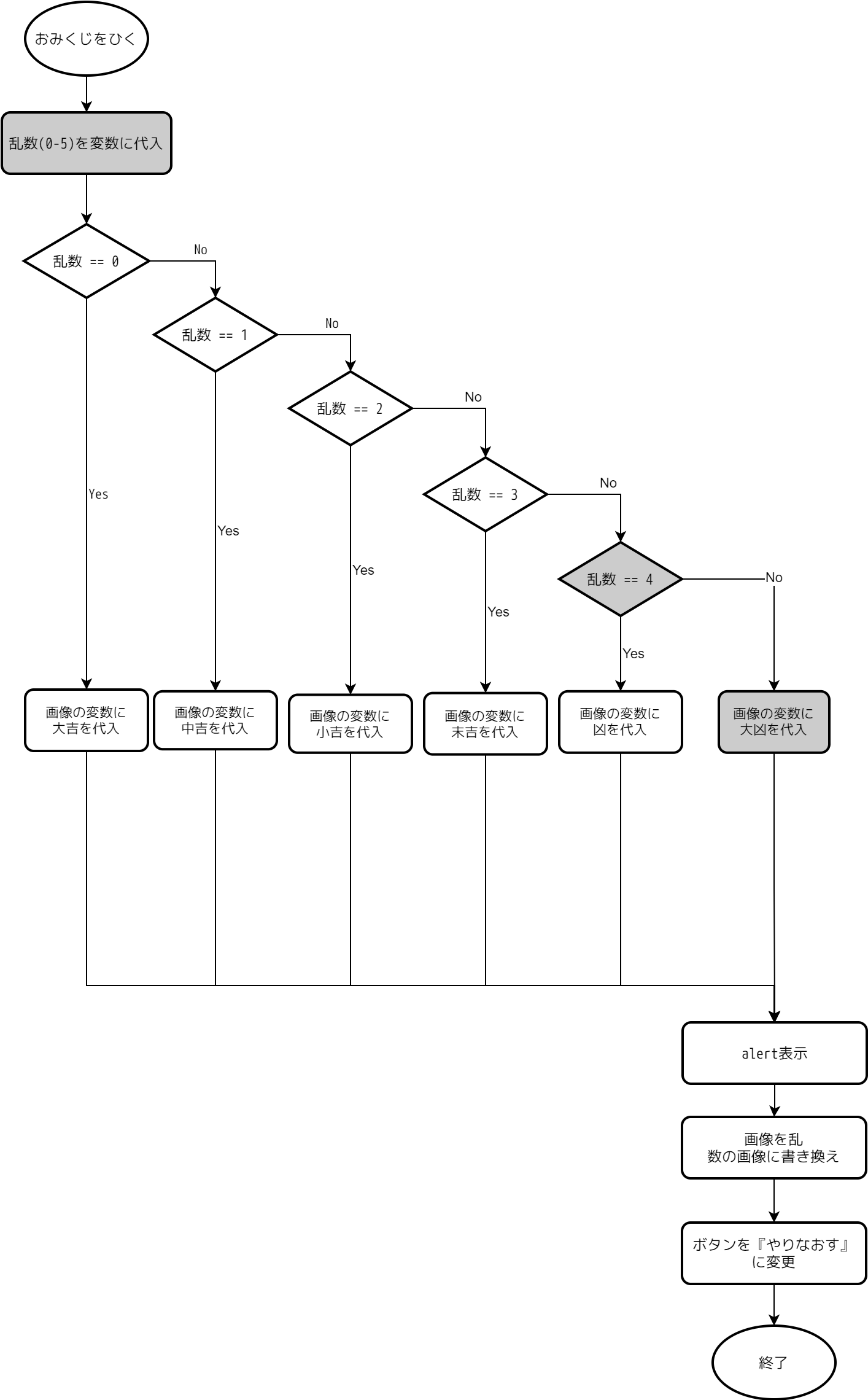 カスタマイズ②おみくじに一言メッセージを追加してみよう
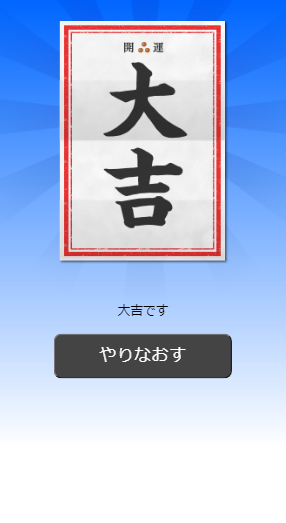 おみくじ結果の画像の下に任意のメッセージを表示する。
メッセージの内容はなんでも構いません
プログラムを変更
# 1から4までの整数をランダムに作り、変数noに代入する
no = random.randint(0,5)
if no == 0:
  image_name = 'daikichi.png'
  message = '大吉です'
elif no == 1:
  image_name = 'chuukichi.png'
  message = '中吉です'
elif no == 2:
  image_name = 'shoukichi.png'
  message = '小吉です'
elif no == 3:
  image_name = 'suekichi.png'
  message = '末吉です'
elif no == 4:
  image_name = 'kyou.png'
  message = '凶です'
else:
  image_name = 'daikyou.png'
  message = '大凶です'# 画面にメッセージを表示する 
alert('おみくじが出ました！さて結果は？')
# 画像と文字列の差し替え
document['omikuji'].src = 'img/' + image_name
document['message'].textContent = message
document['playBtn'].textContent = 'やりなおす'
①メッセージ用の変数に値を代入する
②分岐毎にメッセージを設定する
③DOMで画面に反映
確認テスト
記述問題は実際のプログラムで回答頂いても構いません。
また、Pythonの文法に従っていなくても考え方が正しければ正解とします。